9/26/18 Wednesday 4 min
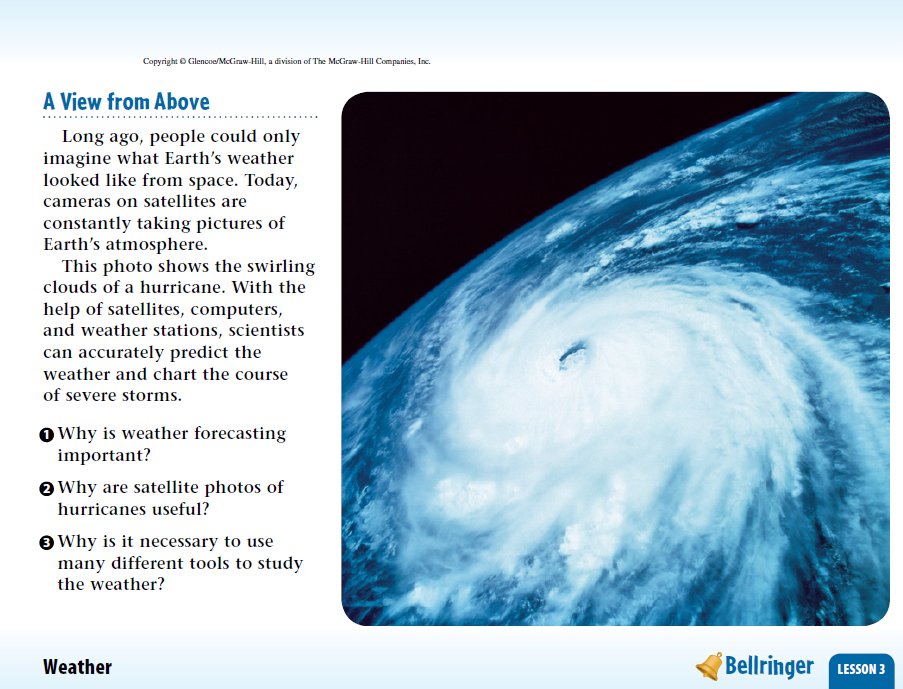 Warm Up Answer
1 Weather forecasting also helps people prepare for and survive a severe storm.
2 They help scientists measure the size and strength of a hurricane and predict its path.
3. Computers and other technology help forecasters analyze data and make models of weather systems.
Today Agenda
1) Warm Up 4 min 
2) Lesson Vocabulary 3 min 
3) Lesson Outline 6 min
4) Content Practice 10 min (Back Page will be Homework) 
5) Video 6 min 
6) Plicker 15 min
Lesson 3 Vocabulary 3 min
Computer model detailed program that solves a set of complex mathematical formulas
Doppler radar specialized radar that can detect precipitation and movement of small particles and can approximate wind speed
Isobar line on a map used to connect all places where air pressure has the same value
Surface report describes a set of weather measurements made on Earth’s surface
Upper-air report describes wind, temperature, and humidity conditions above Earth’s surface
Lesson Outline- Lesson 3: Weather Forecasts
A. Measuring the Weather
1. Meteorologists measure weather variables before making a forecast.
2. A(n) surface report describes a set of weather measurements made on Earth’s surface.
3. Measurements include temperature, air pressure, humidity, precipitation, and wind speed and direction.
4. A(n) upper-air report describes wind, temperature, and humidity conditions above
Earth’s surface.
5. A(n) radiosonde is a package of weather instruments that are carried into the
atmosphere by a weather balloon.
6. Satellites provide weather information by measuring the radiation given off by
Earth and by taking photographs.
7. Infrared satellite images provide information about cloud temperature and height.
8. Doppler radar is a special form of radar that can be used to detect precipitation and
approximate wind speed.
B. Weather Maps
1. The station model displays many weather measurements for a specific location. It appears on weather maps.
2. Weather maps have isobars, which are symbols made up of lines that connect places that have equal air pressure. These lines give information about wind speed.
3. Isotherms are lines that connect places that have the same temperature.
4. Fronts are represented as lines with symbols on them.
C. Predicting the Weather
1. Modern weather forecasts are made with the help of computers.
2. Computer models are detailed computer programs that solve a set of complex mathematical formulas. The formulas predict temperature, winds, precipitation, and types of clouds.
Content Practice A (page 51)
1–2. (in either order) surface reports, upper-air
reports
3. satellite images
4. radar images
5. Doppler
6–7. (in either order) visible, infrared
8. a prediction about what the weather will be like in a certain place at a certain time
9. They show what weather will be like in different places at different times.
10. Computers quickly analyze a lot of information to make a prediction.
Content Practice B (page 52)
Homework
Video 6 min
https://www.youtube.com/watch?v=ySSyT44nma4
http://studyjams.scholastic.com/studyjams/jams/science/weather-and-climate/air-masses-and-fronts.htm
Plicker